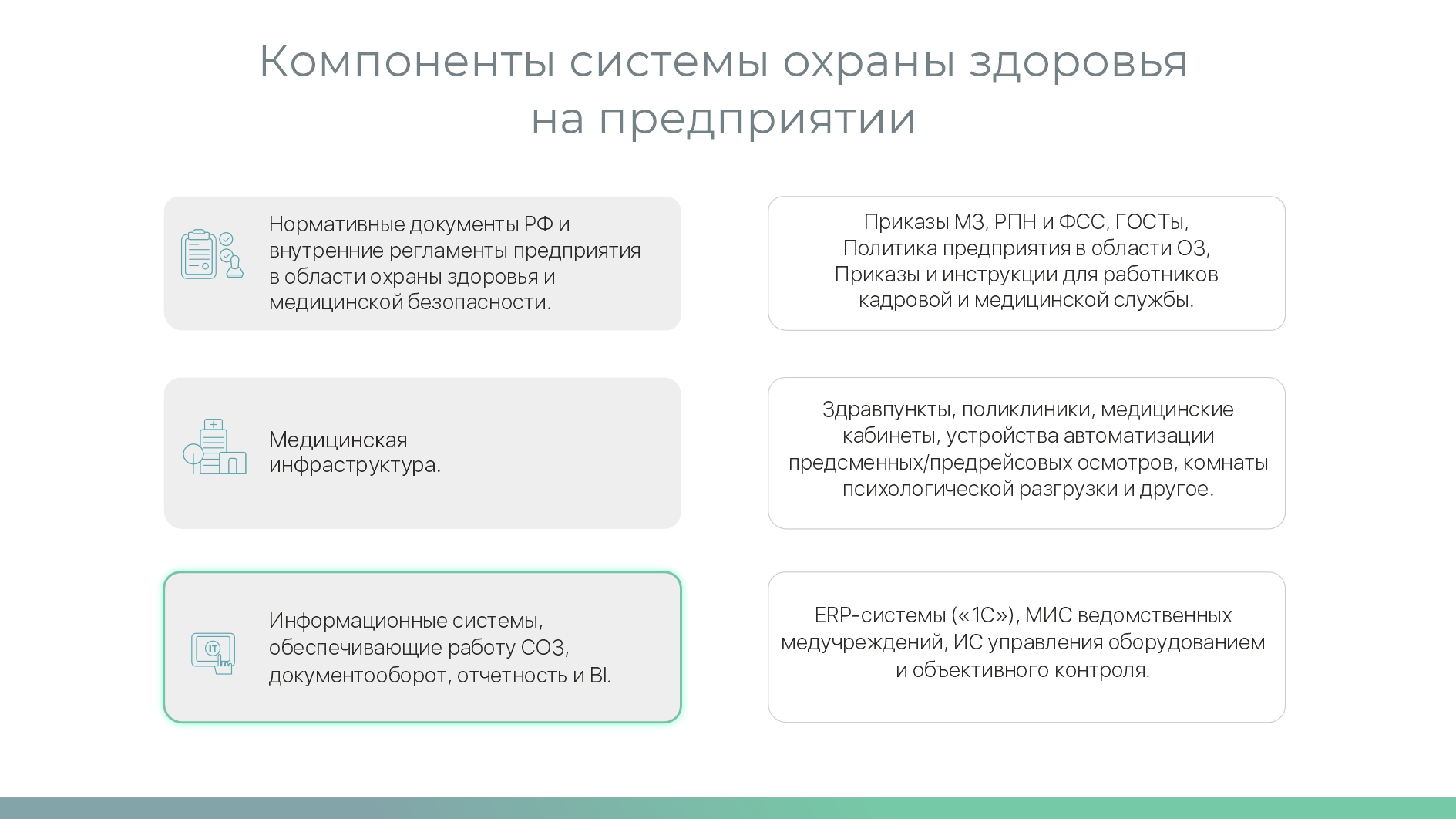 1
1
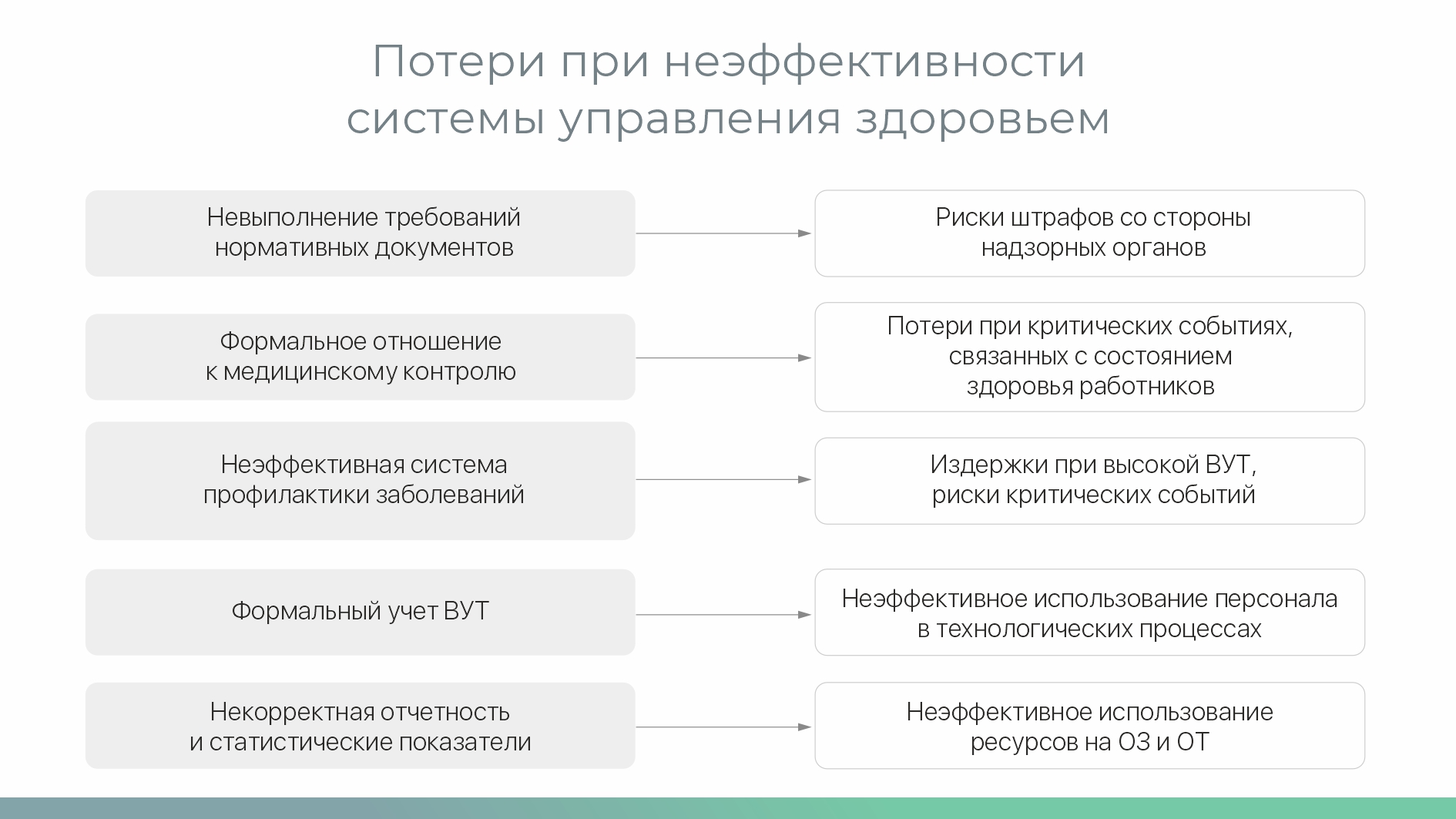 2
2
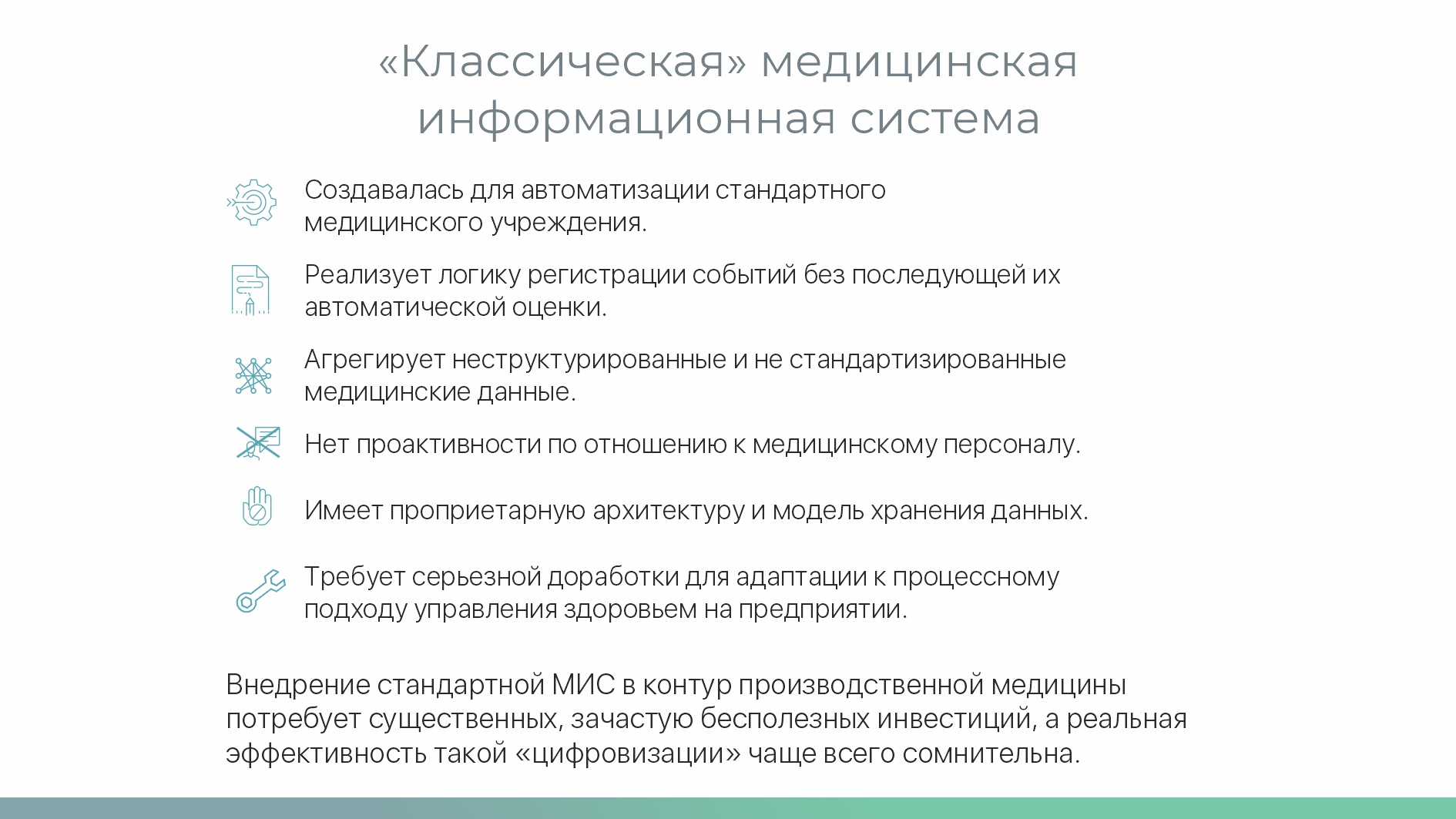 8
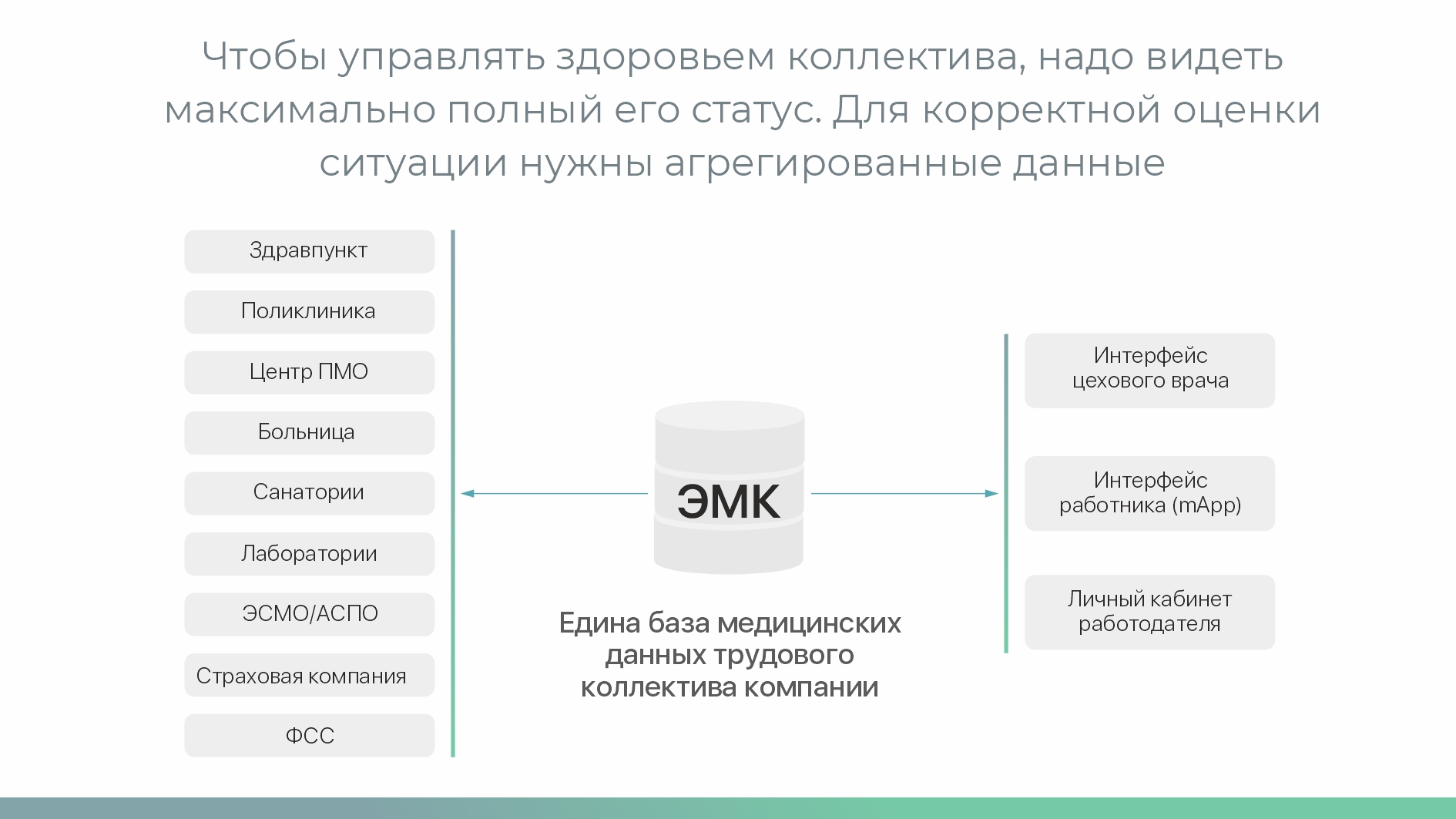 7
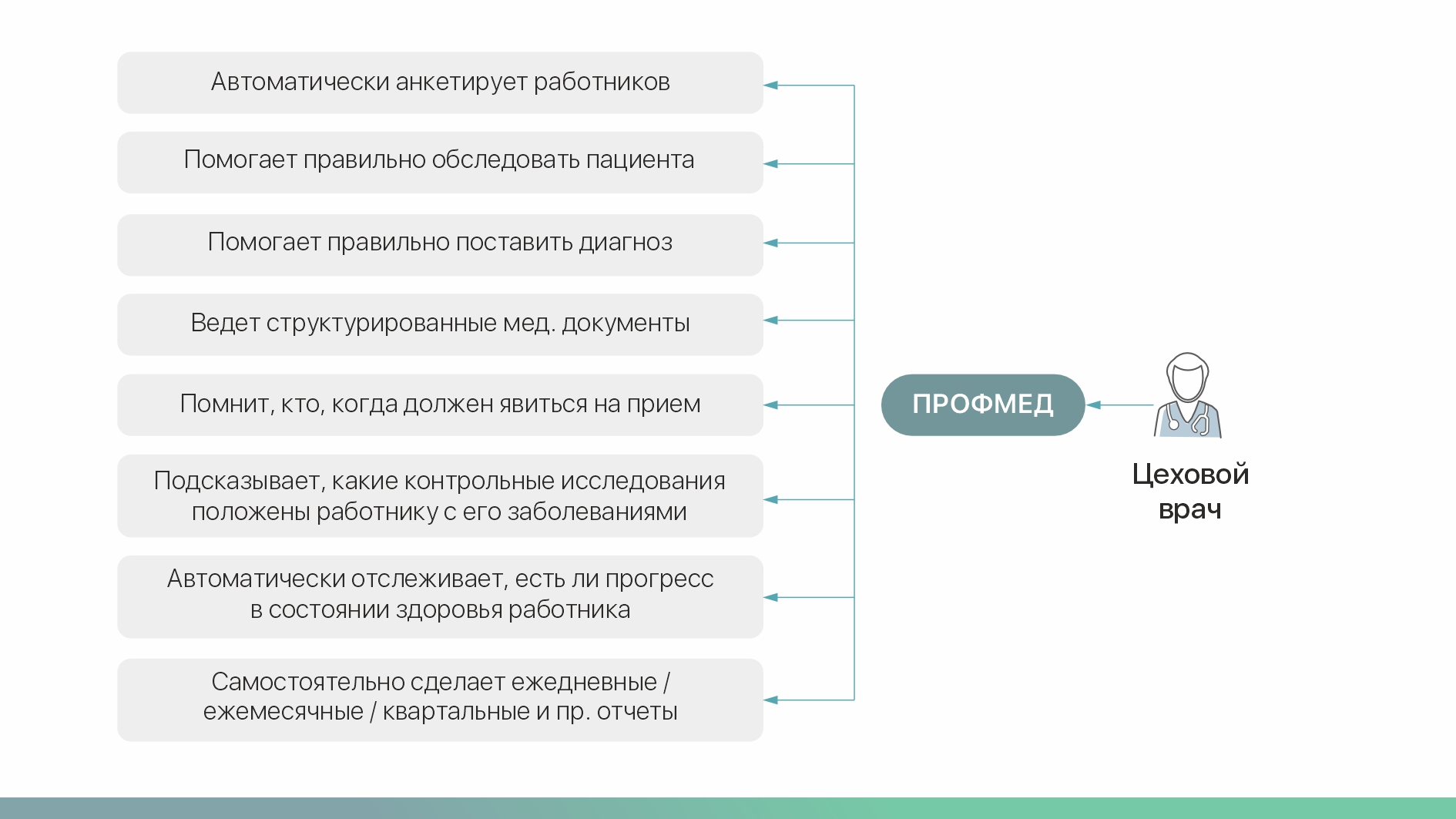 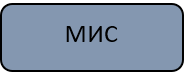 13
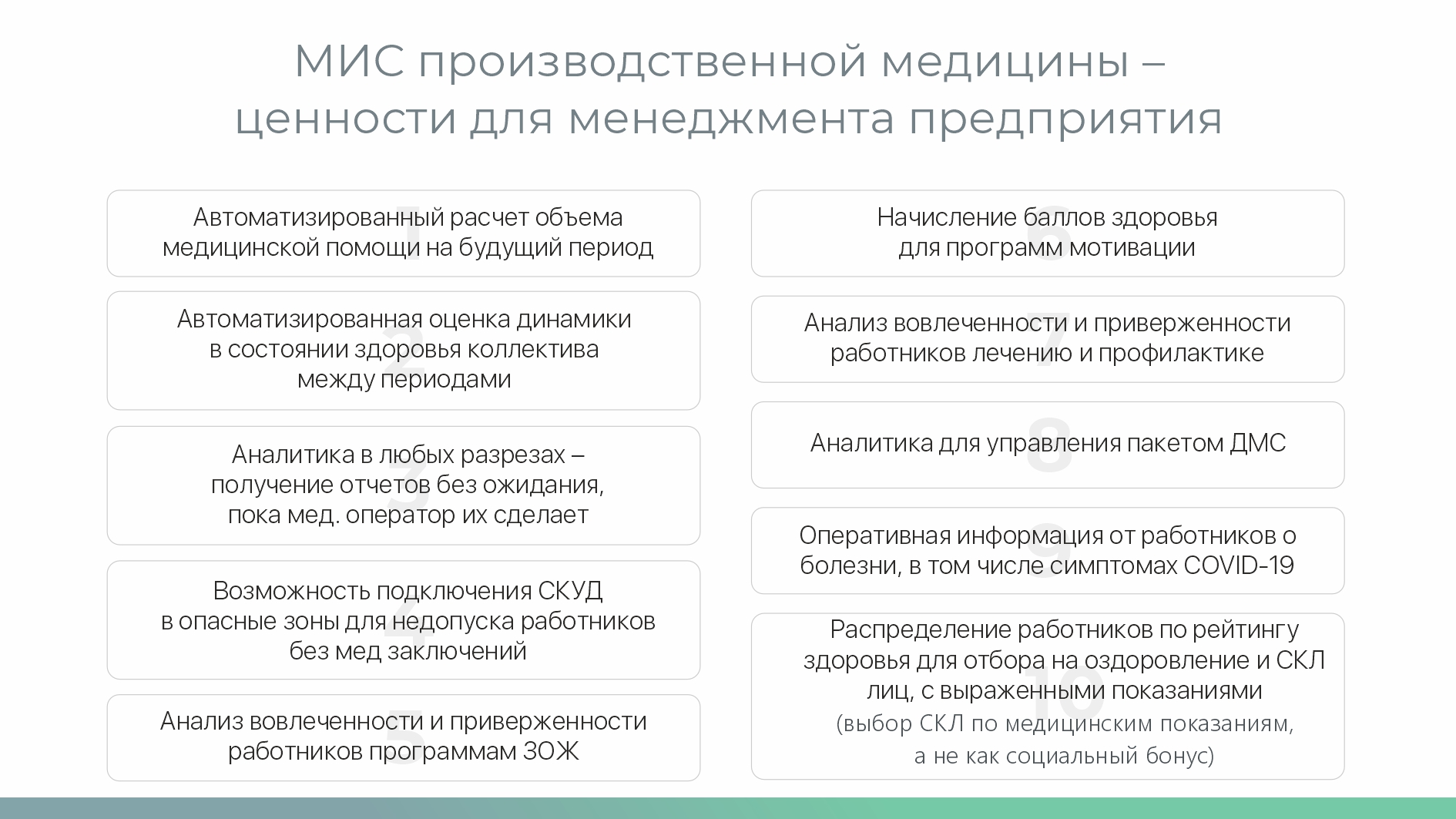 11
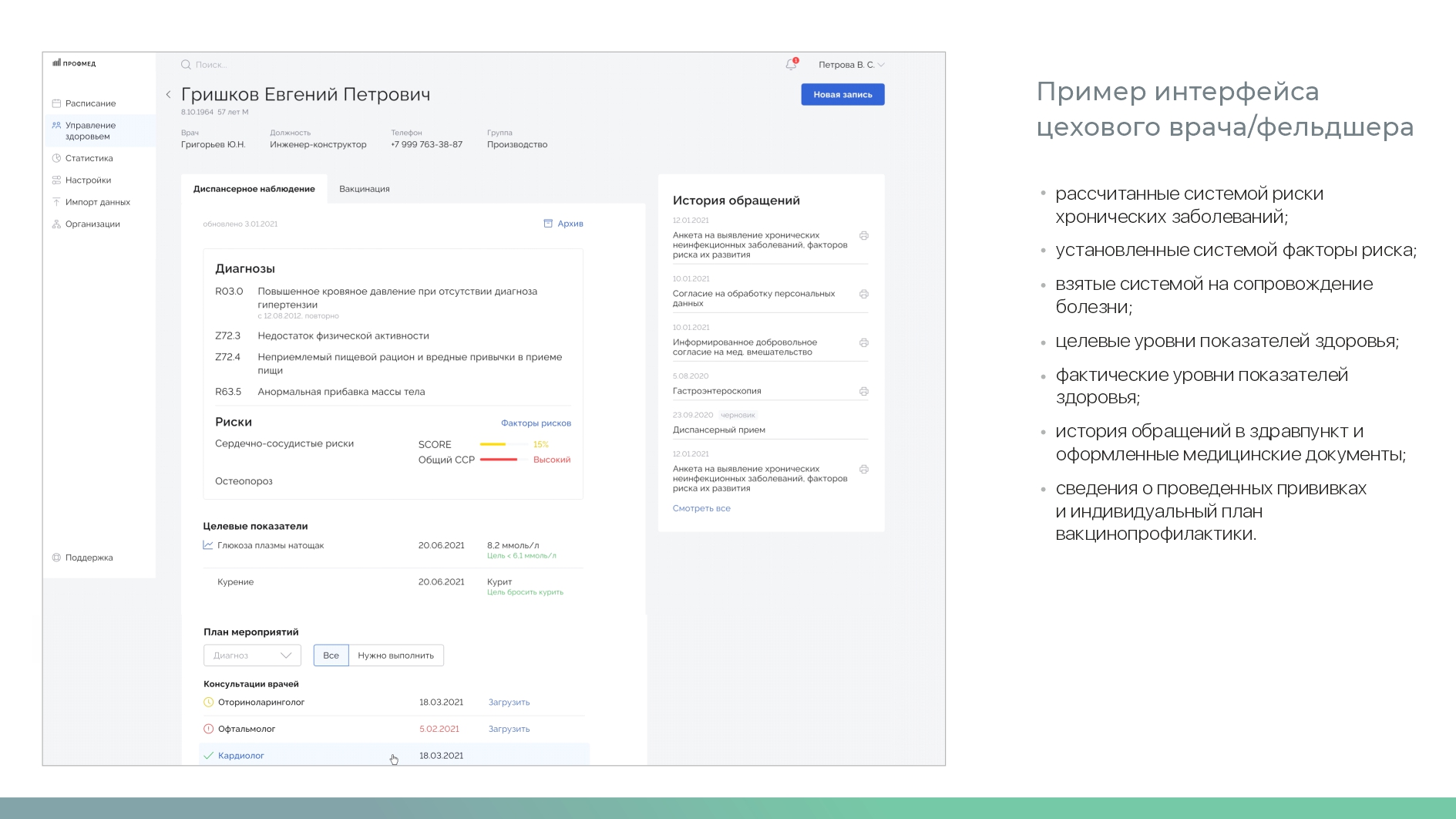 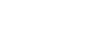 7